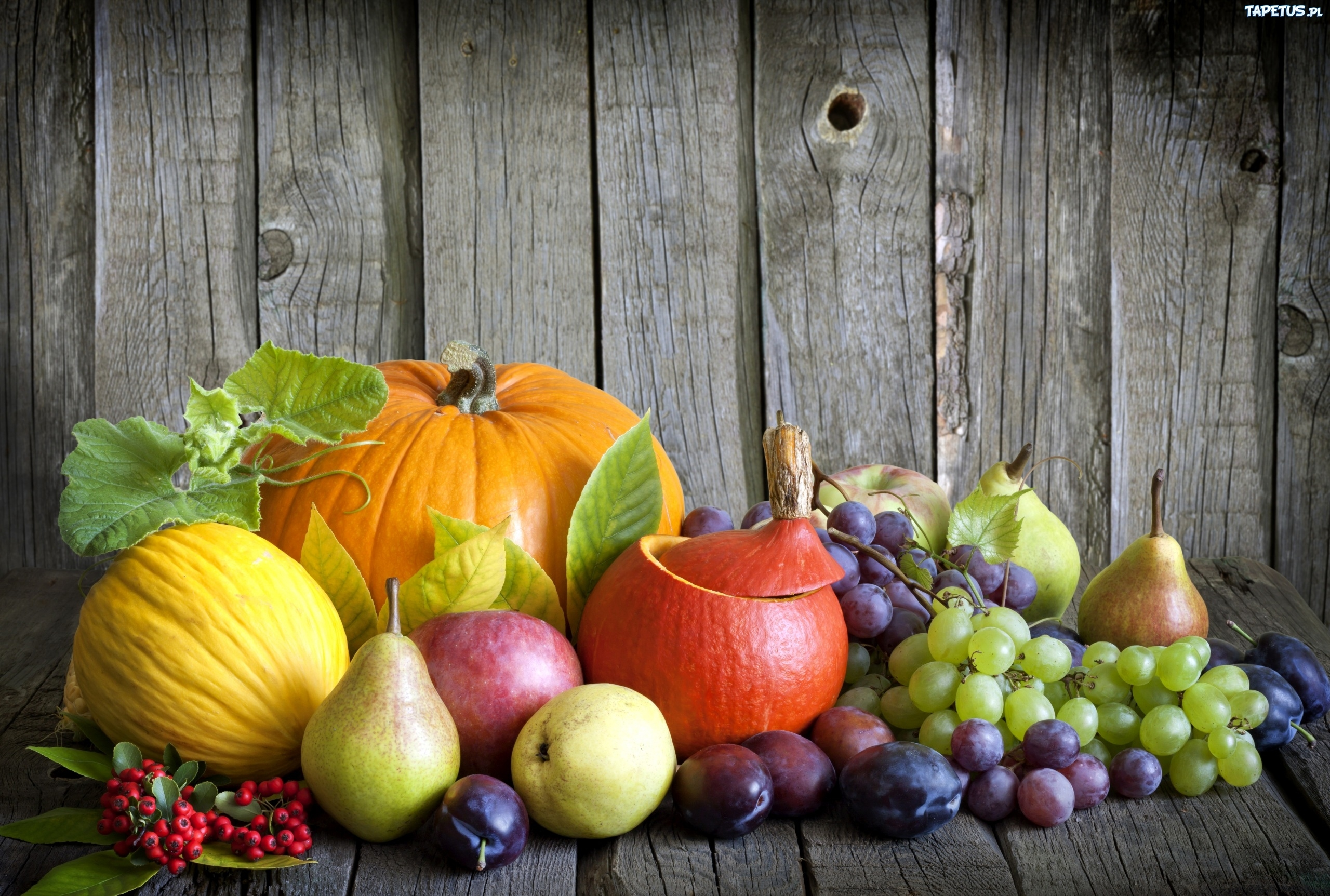 WARZYWA ZNANE I LUBIANE
GRUPA 0A 
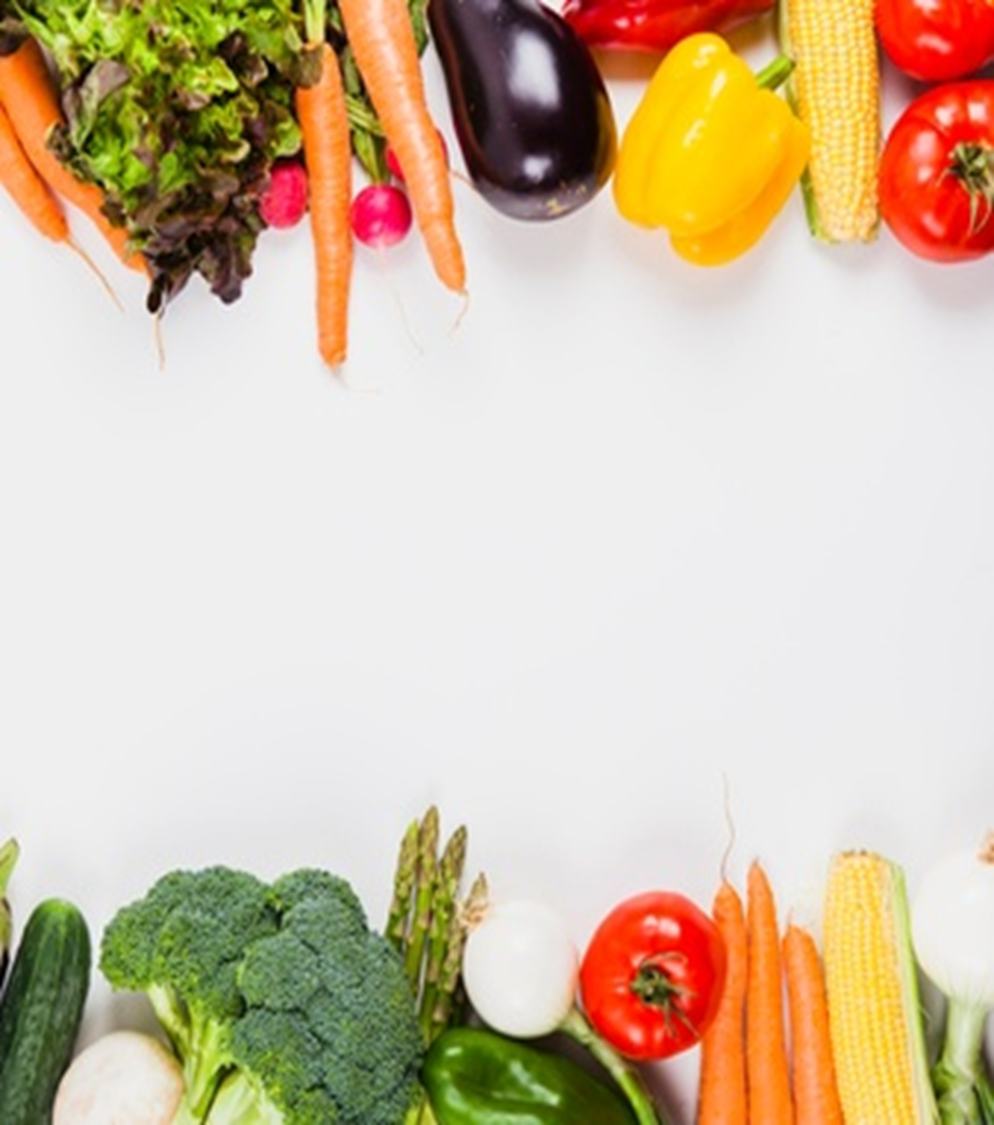 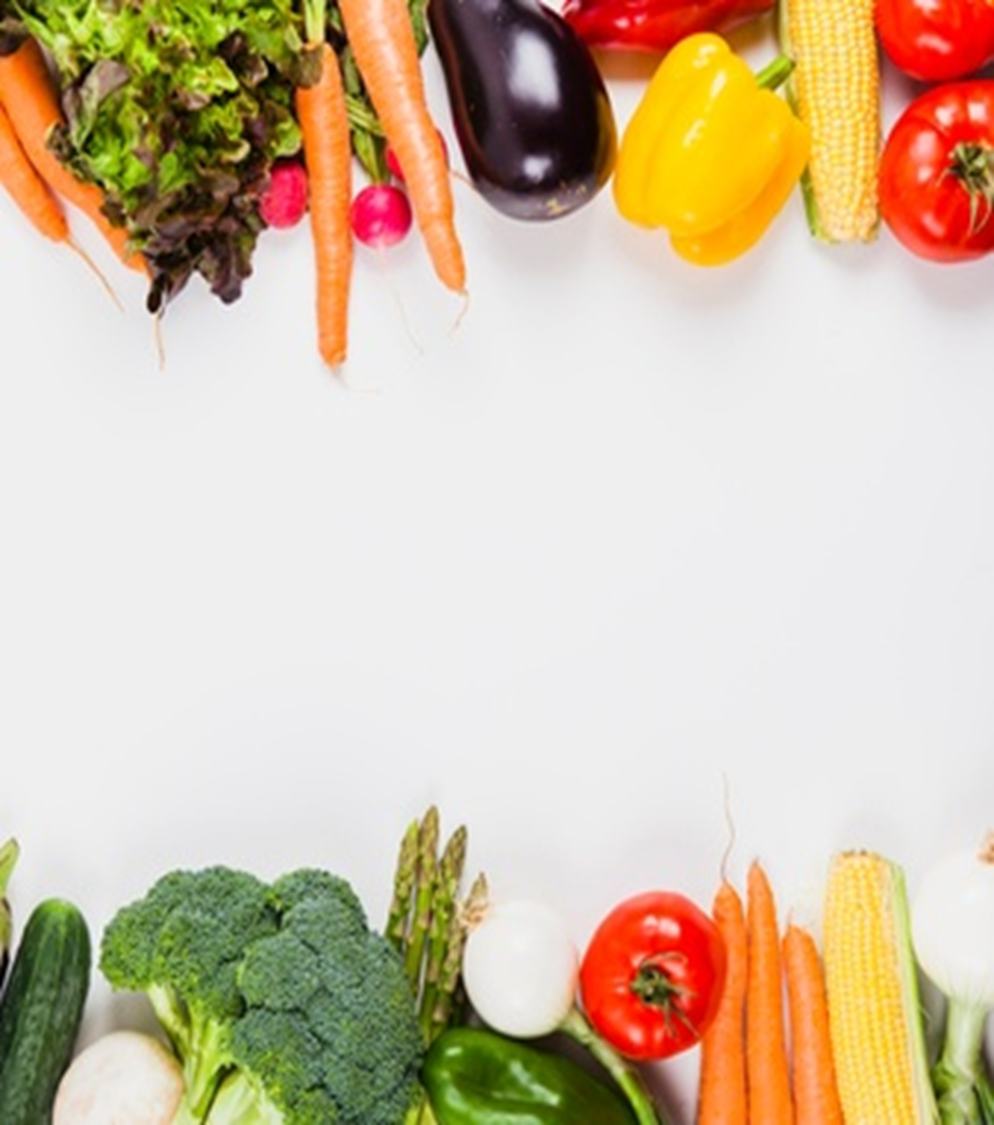 Dnia 16 października 2018 r. dzieci z grupy 0a w ramach realizacji bloku tematycznego „Warzywa znane i lubiane” i zajęć kulinarnych przygotowywały surówkę z marchwi i jabłek. 
Przedszkolaki były bardzo zadowolone i dumne, że mogły samodzielnie przygotować surówkę. 
Grupa 0a podczas cyklu zajęć  o zdrowym odżywianiu, owocach i warzywach kształtowała wartości prozdrowotne.
Uczniowie wzbogacali swoją wiedzę na temat wartości
związanych ze zdrowym odżywianiem. 
Promowali zamiłowanie do aktywności fizycznej, utrwalili kolory, smaki oraz podział na owoce i warzywa.
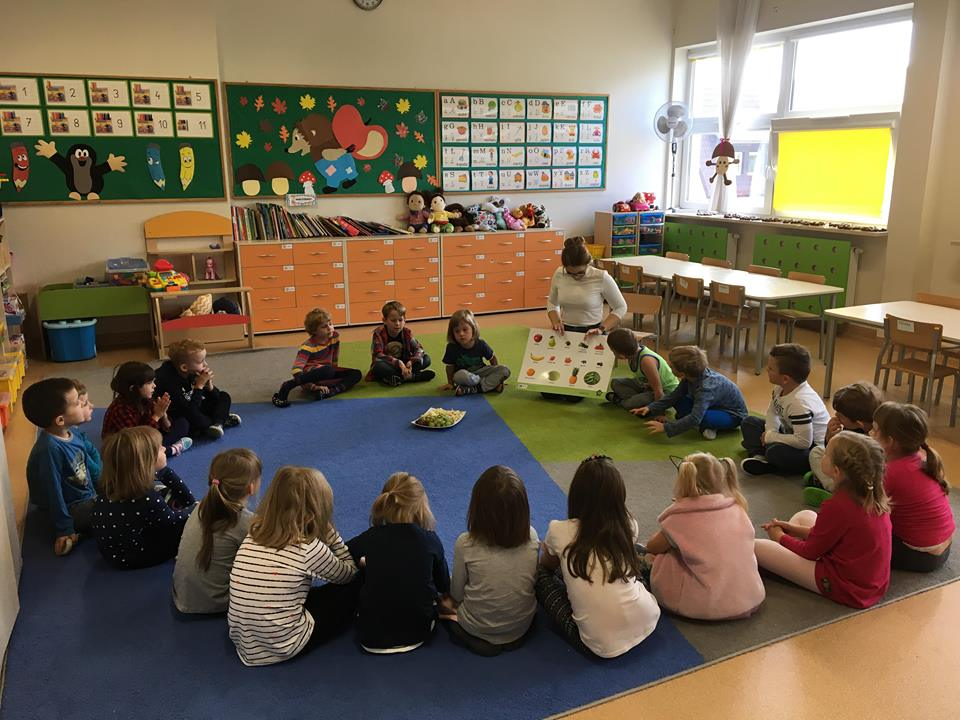 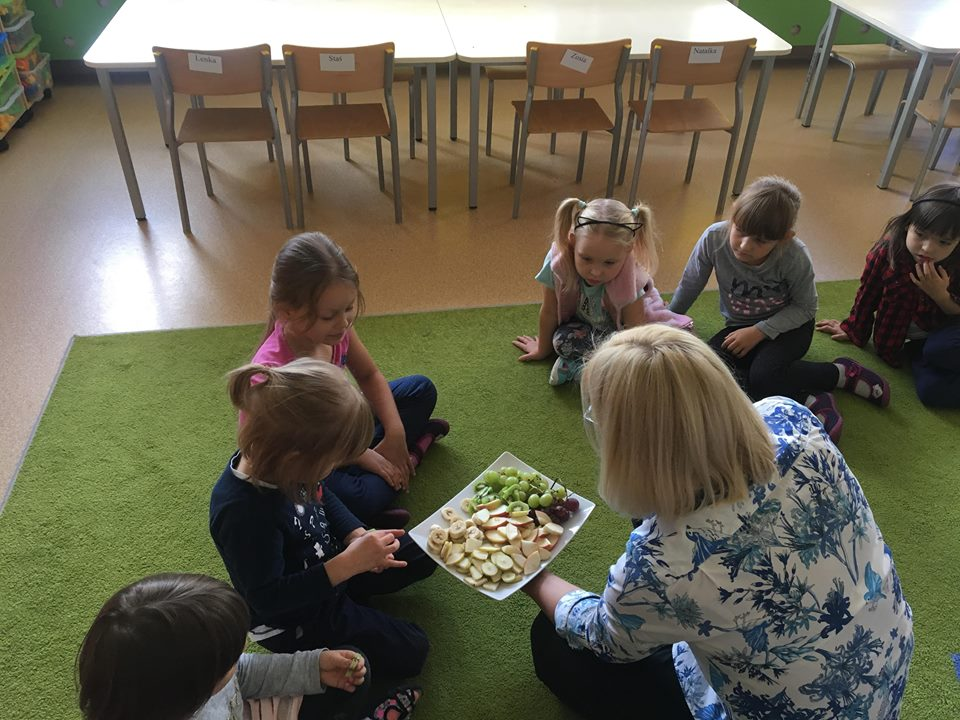 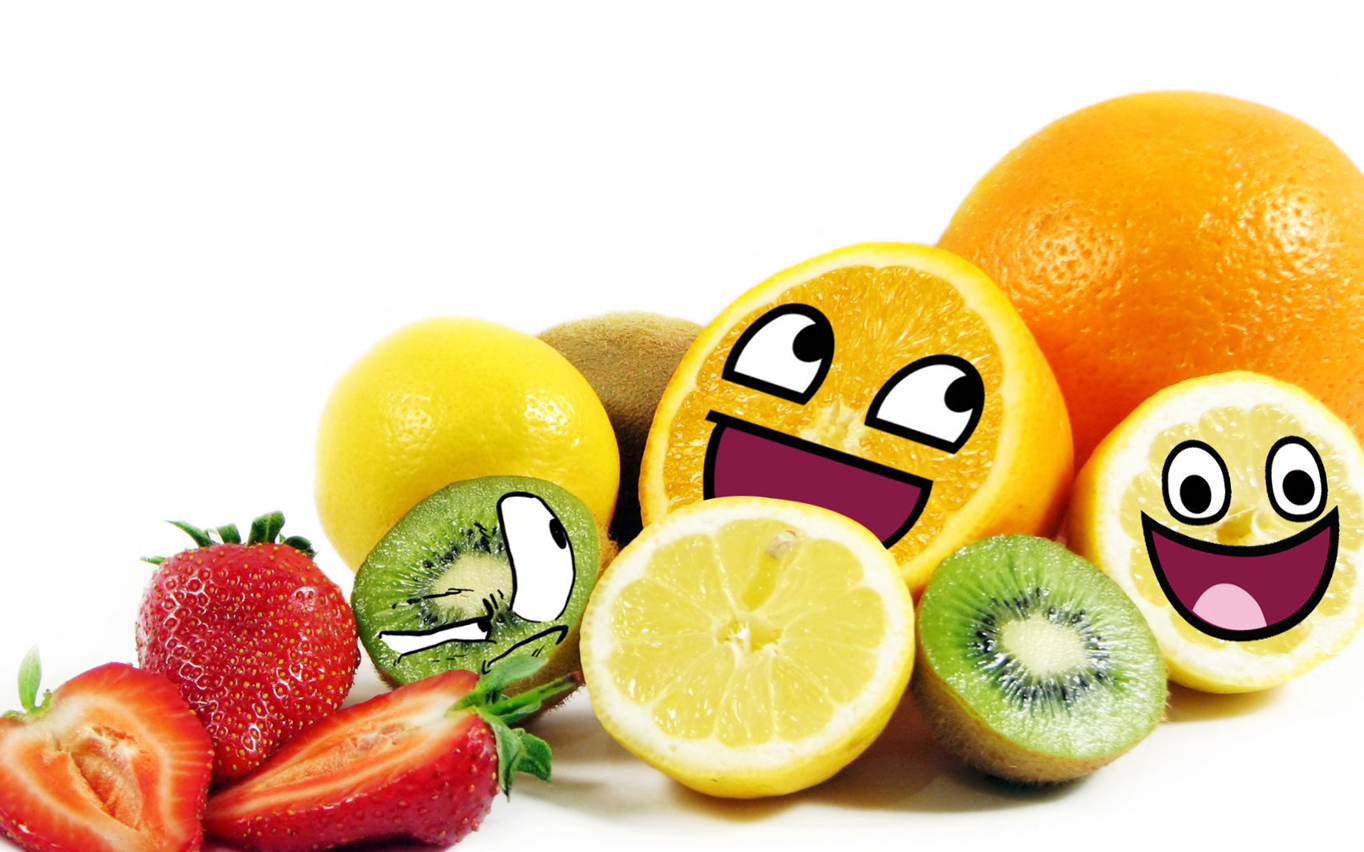 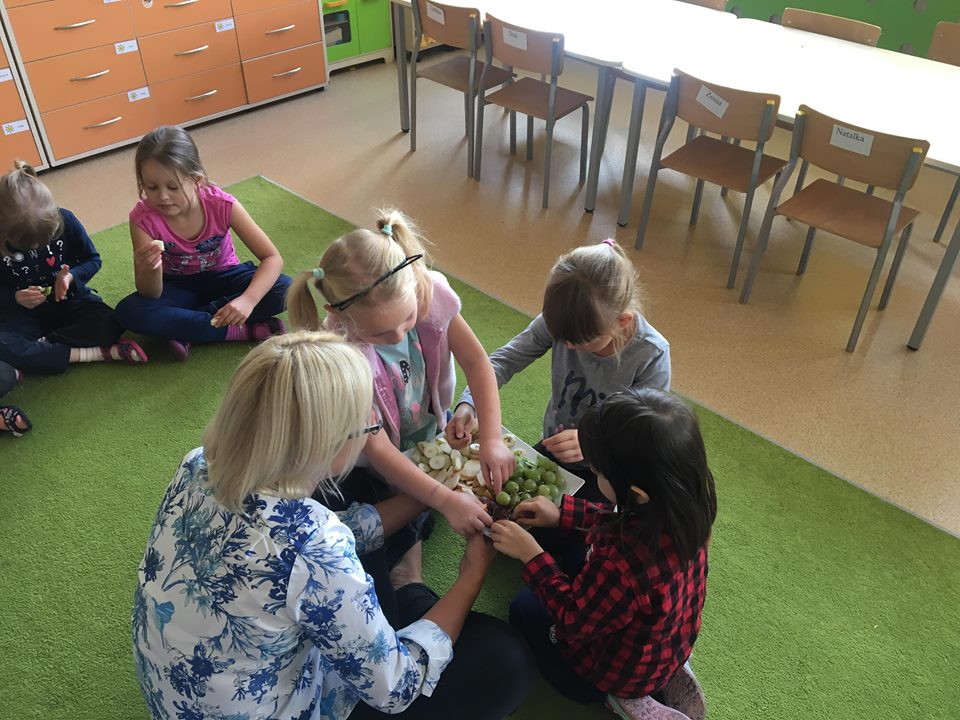 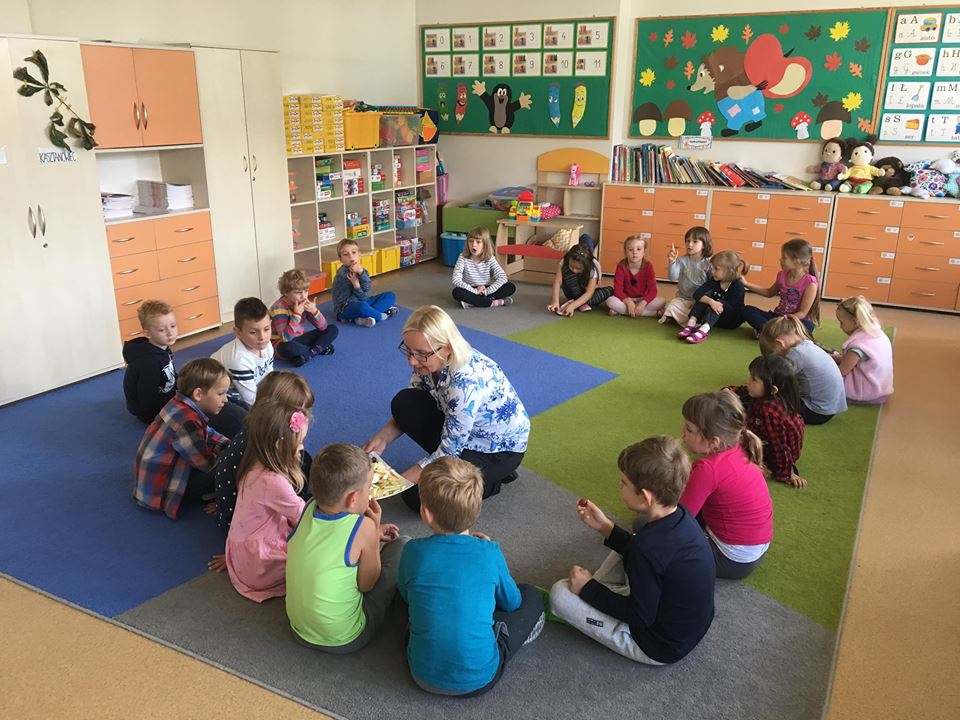 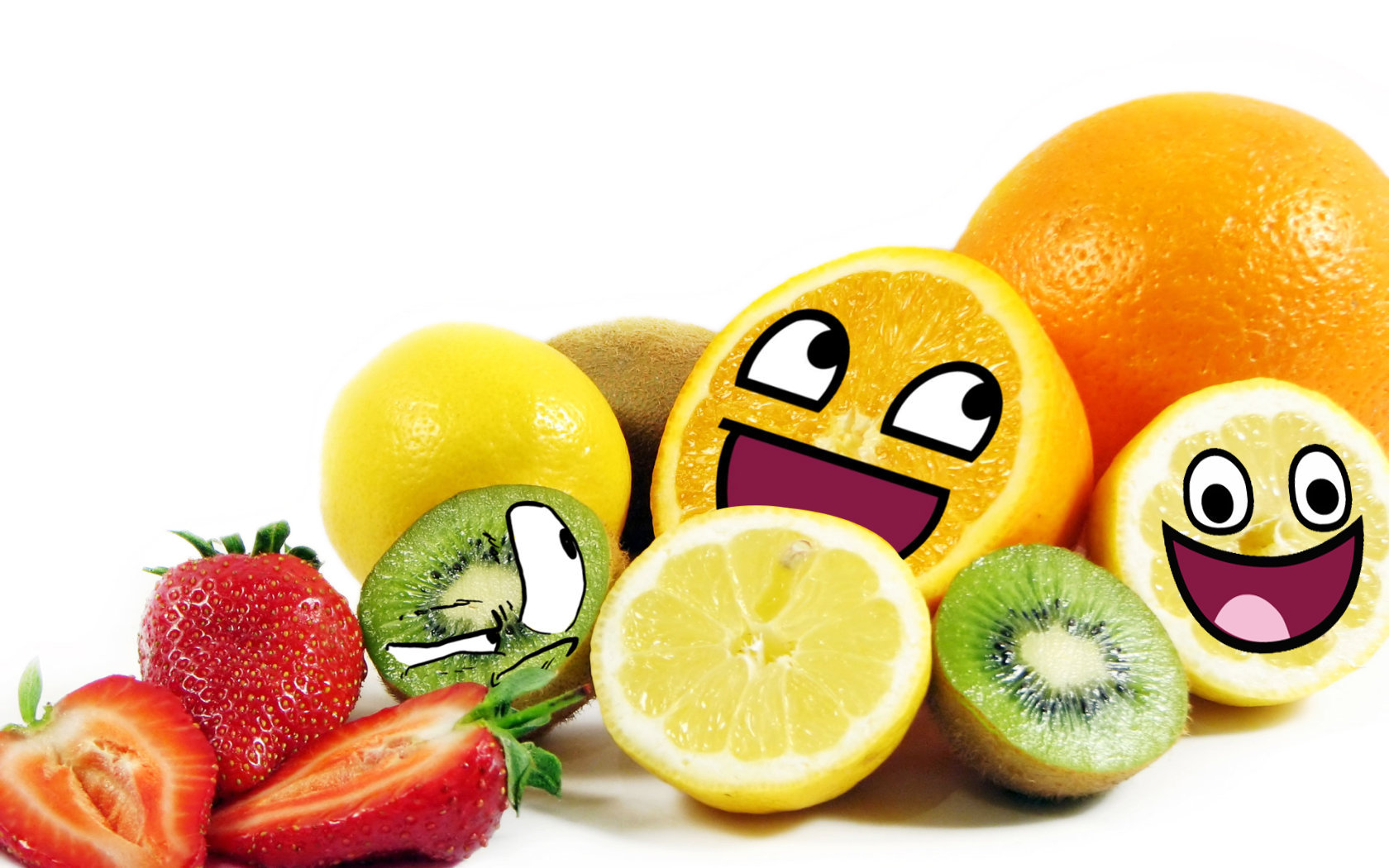 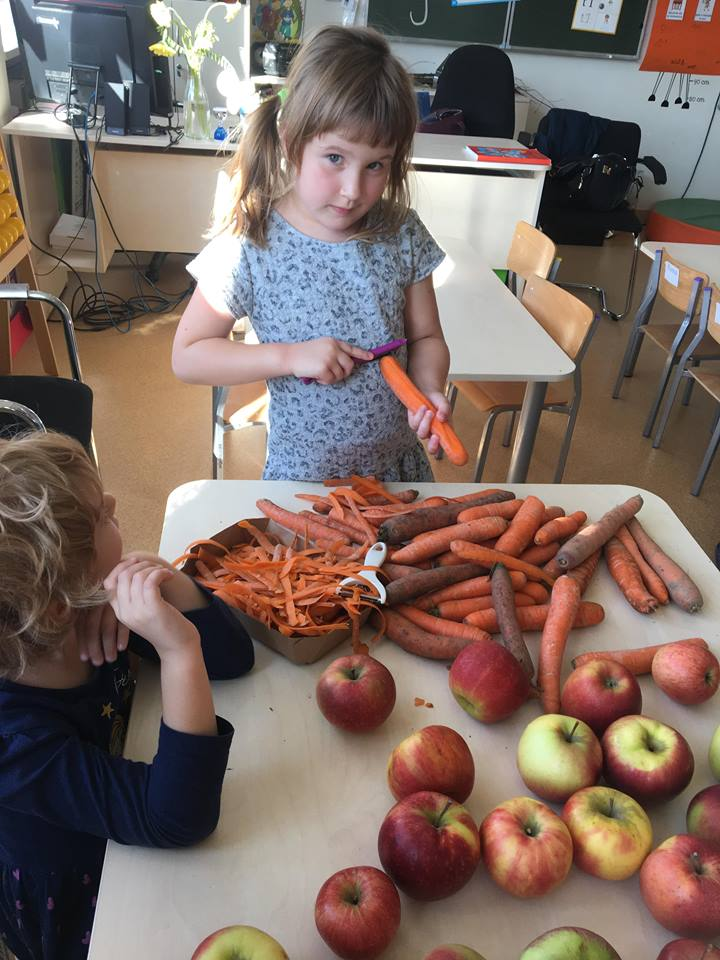 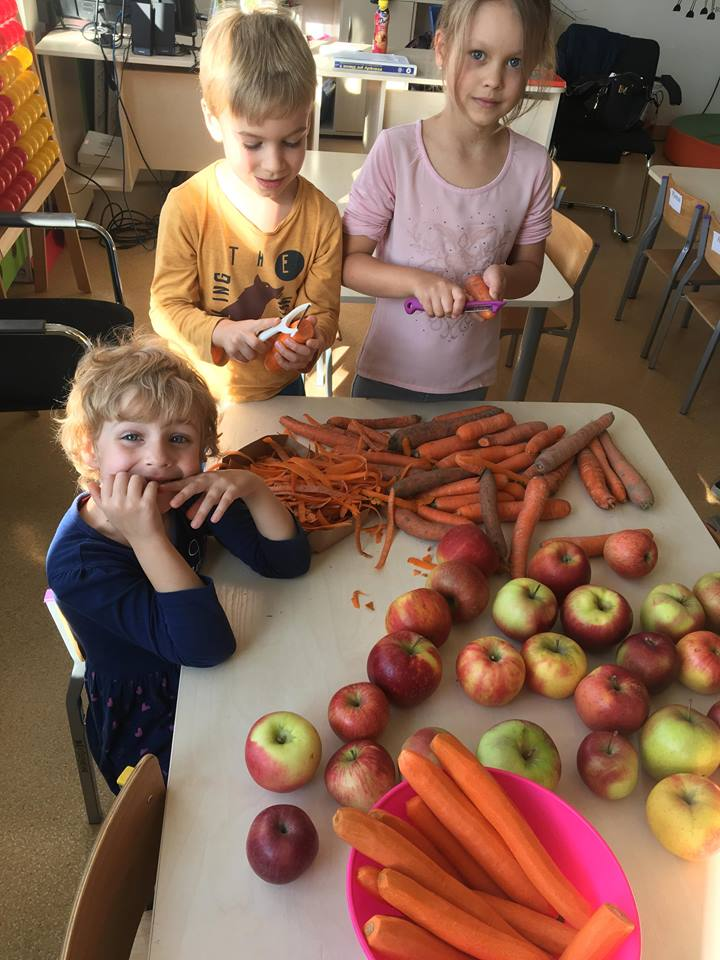 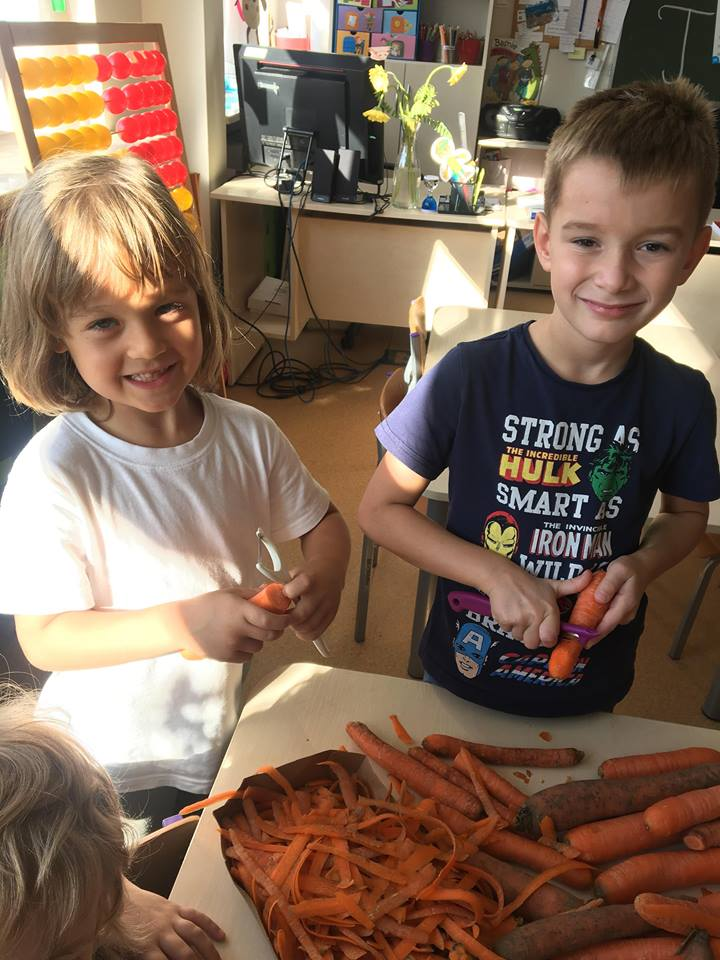 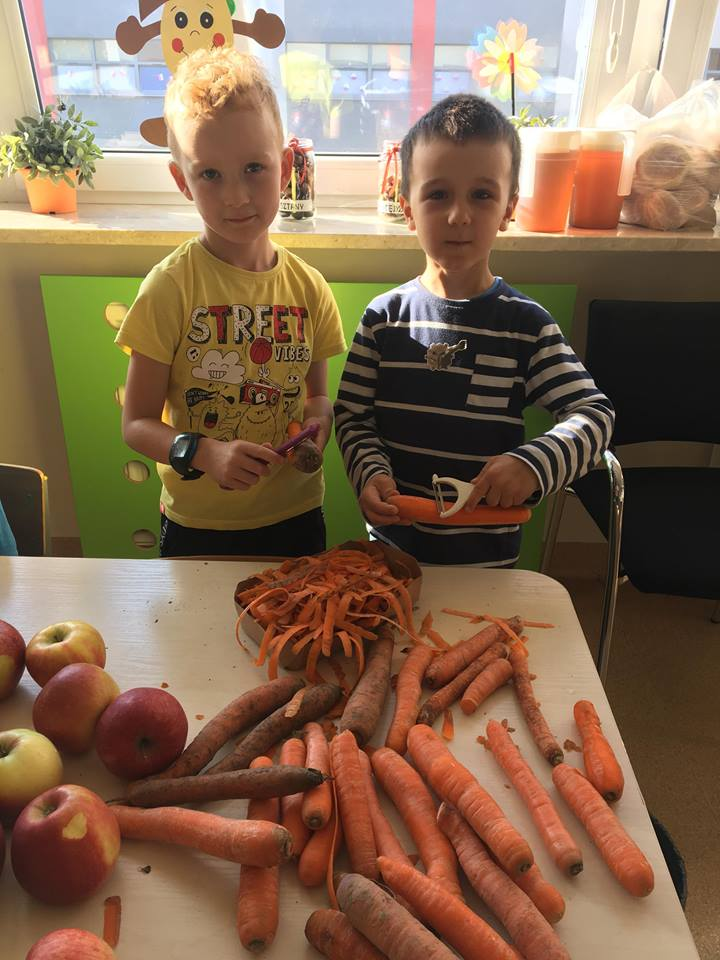 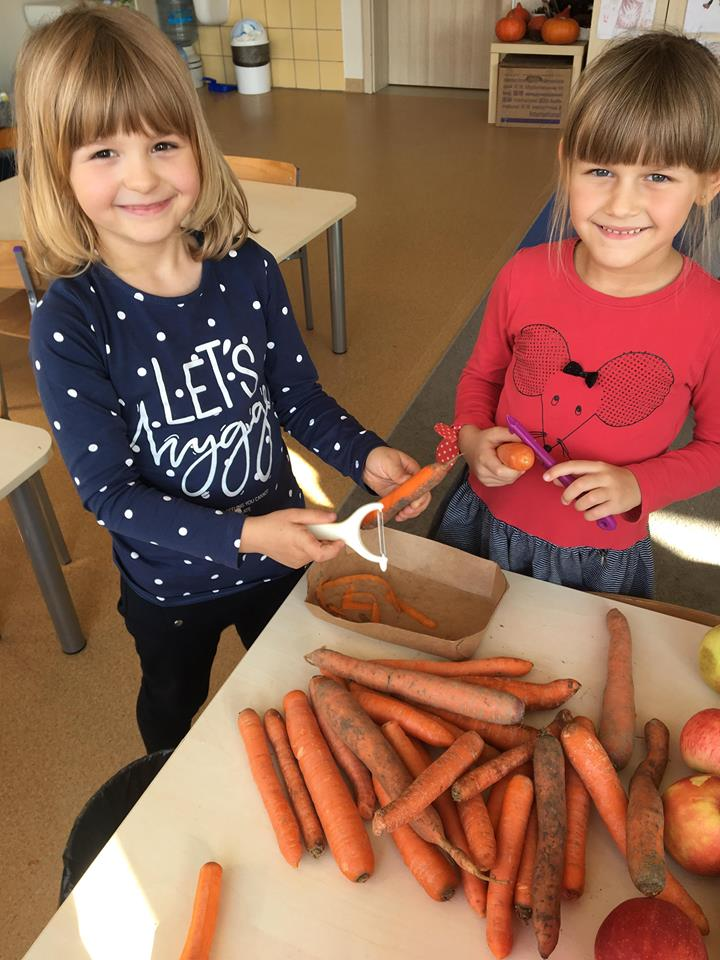 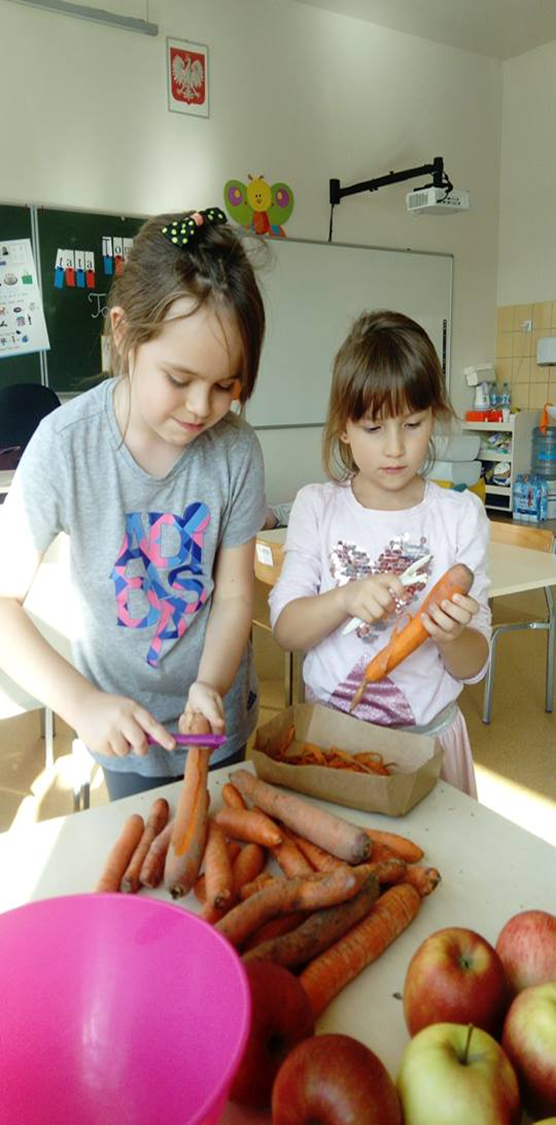 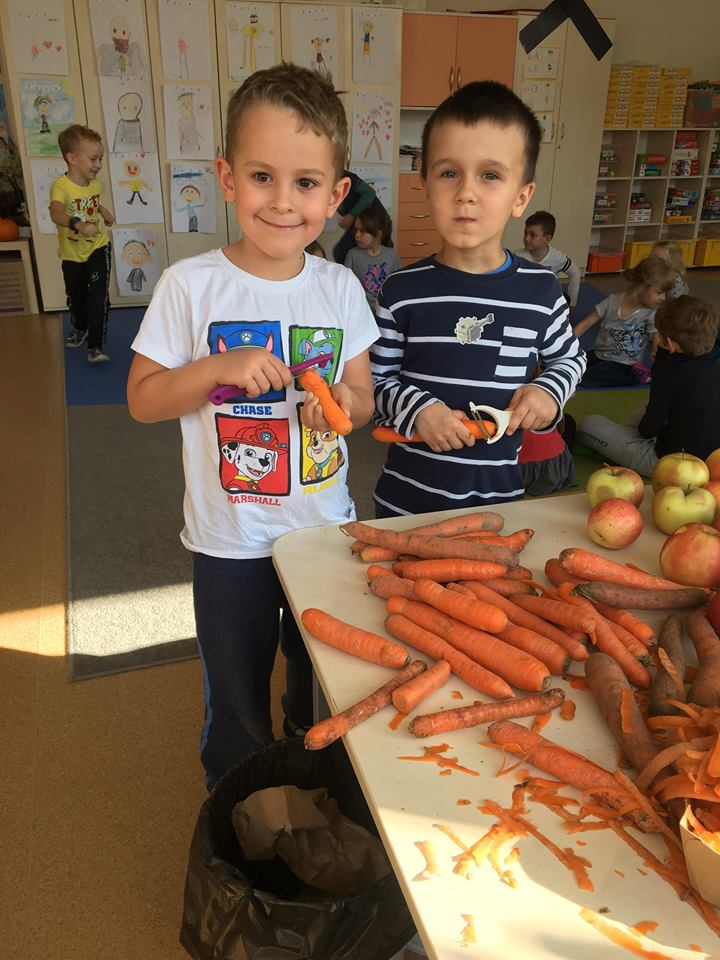 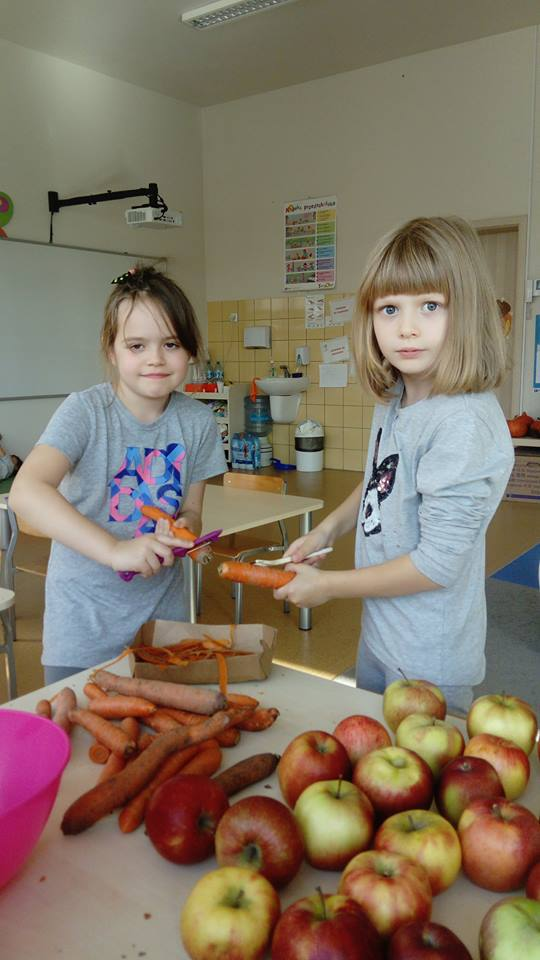 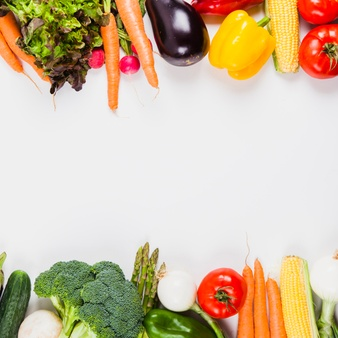 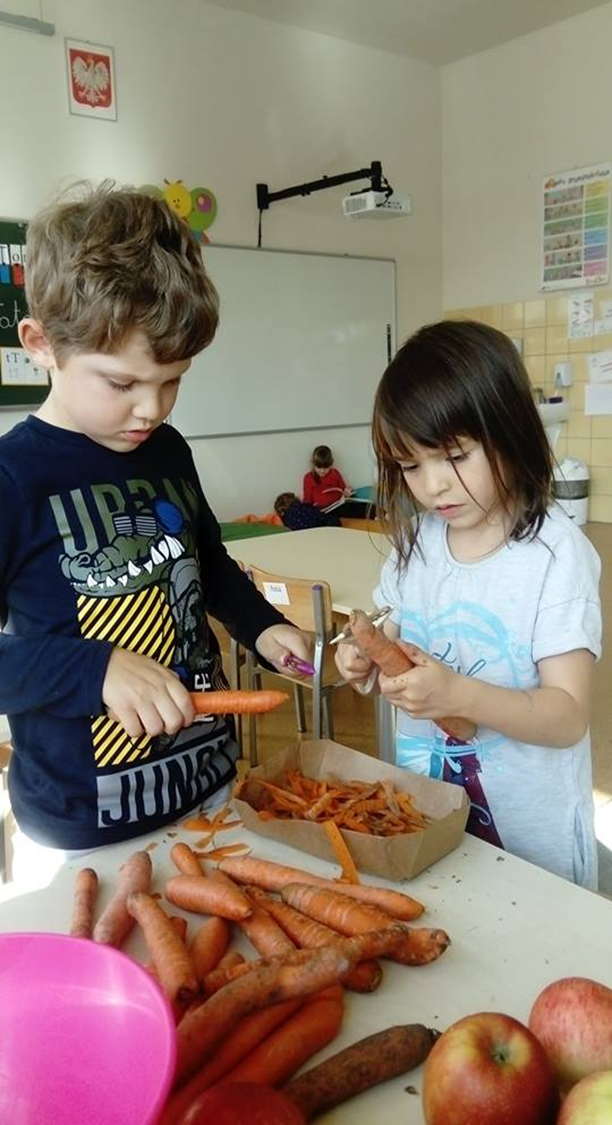 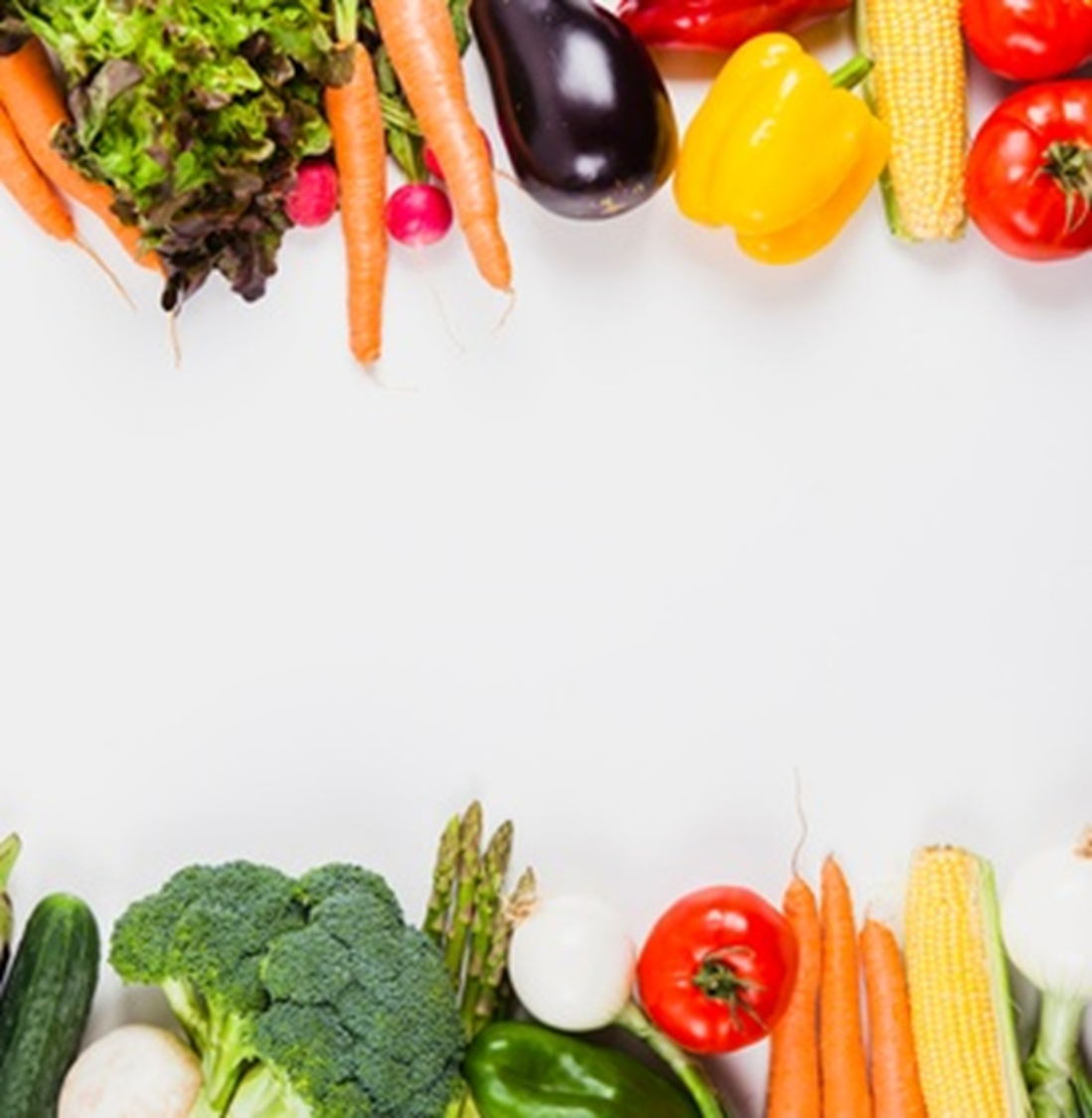 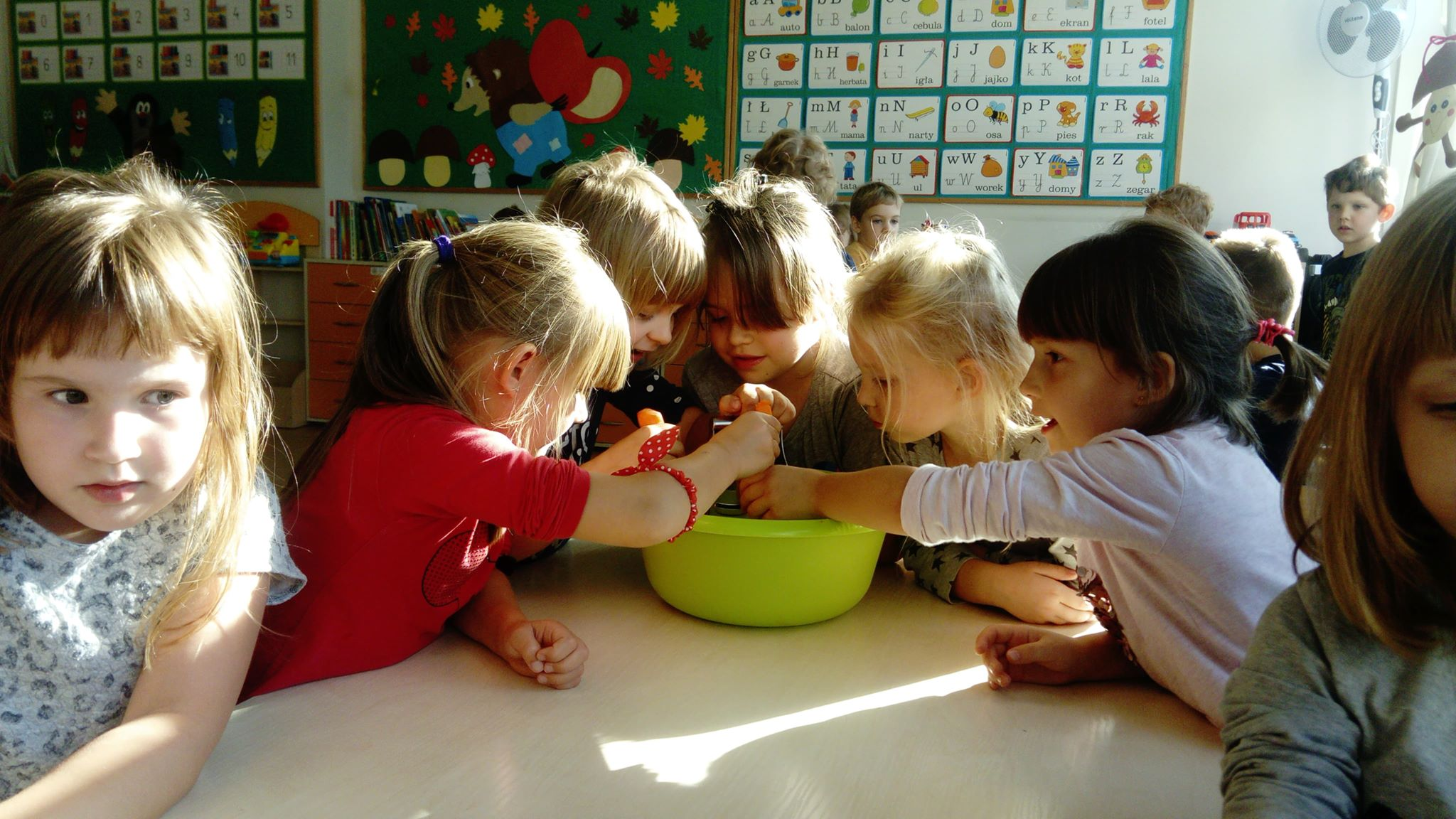 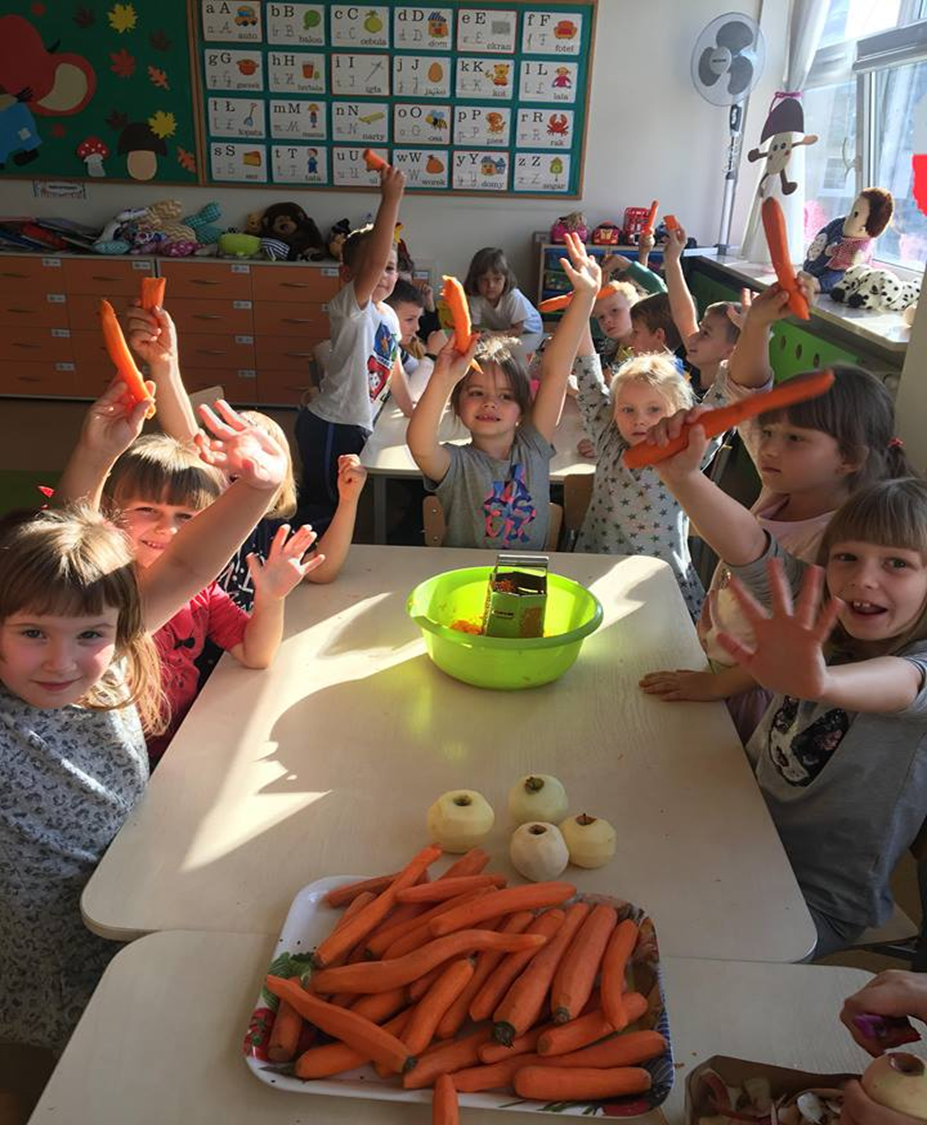 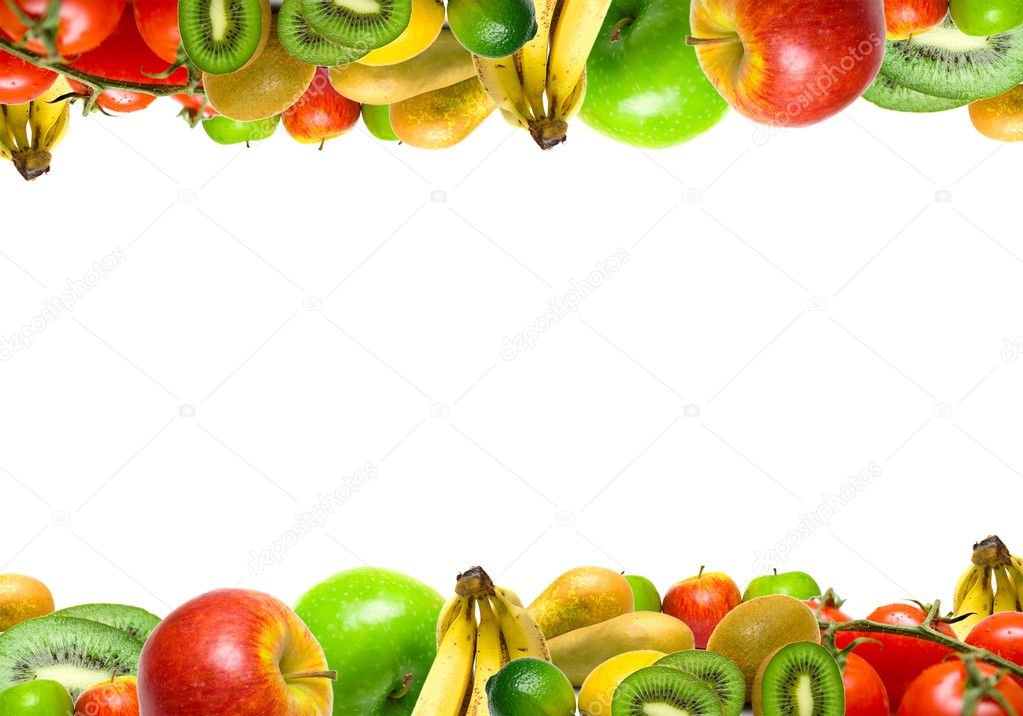 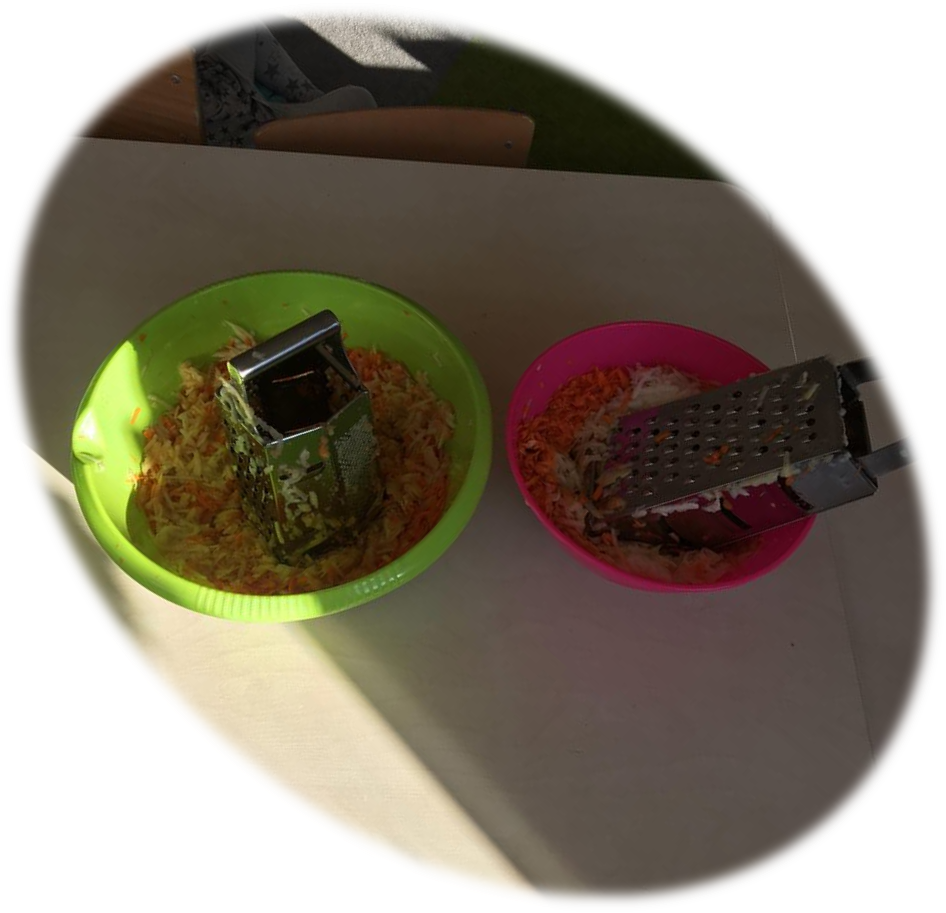 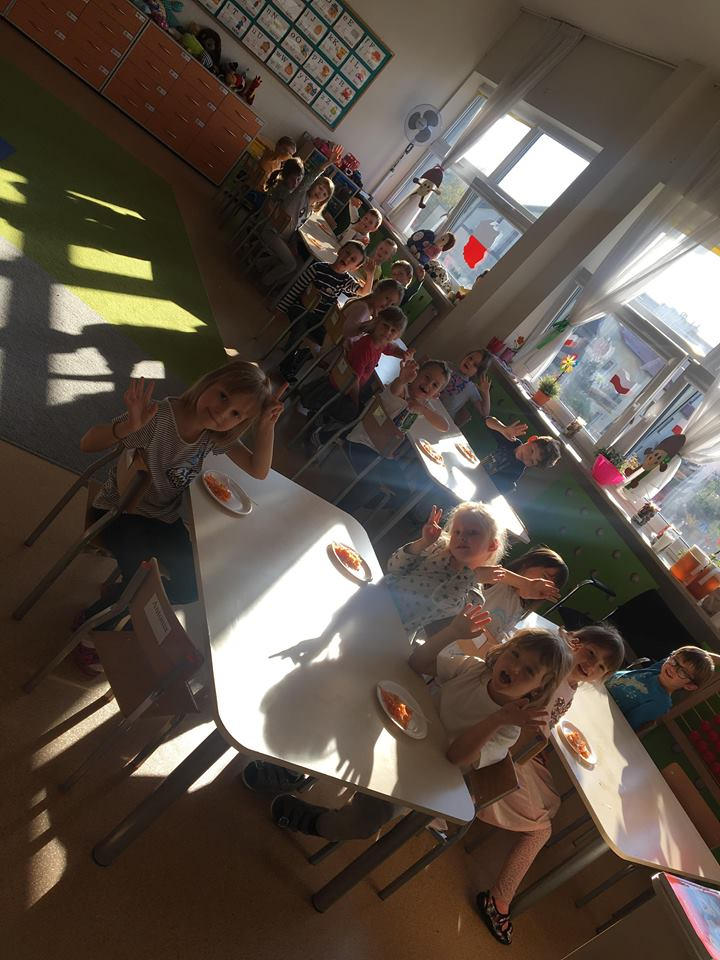 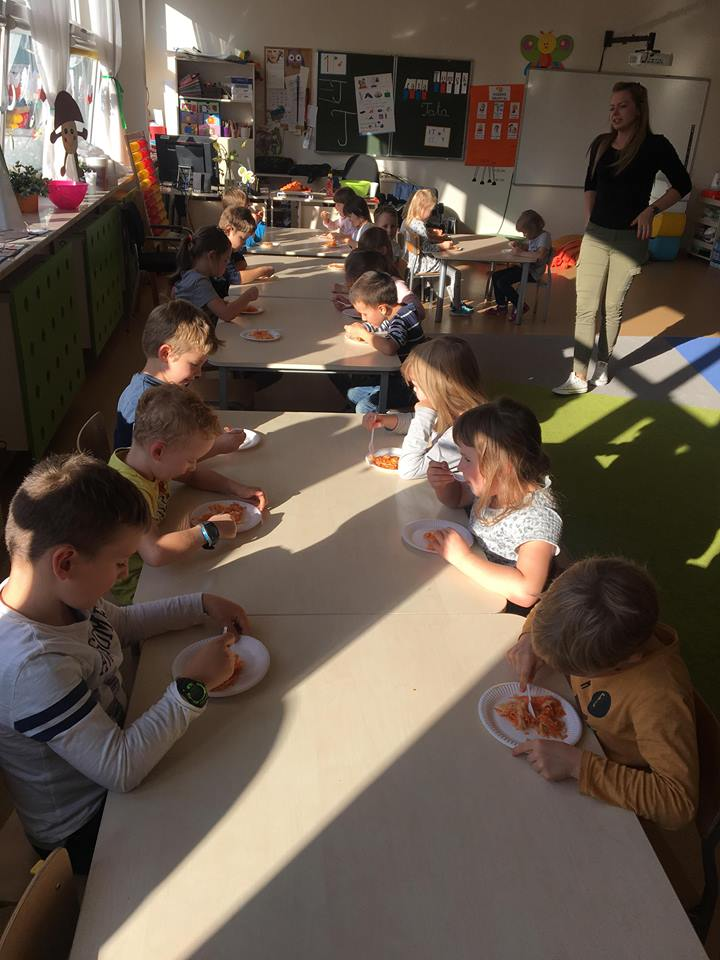 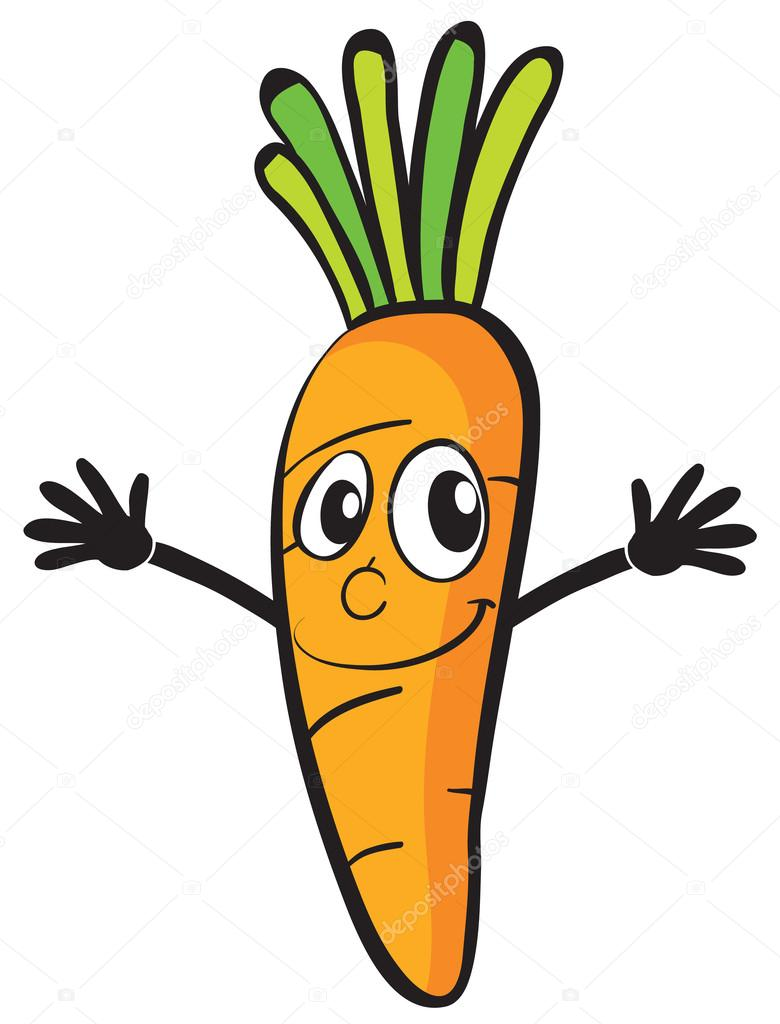 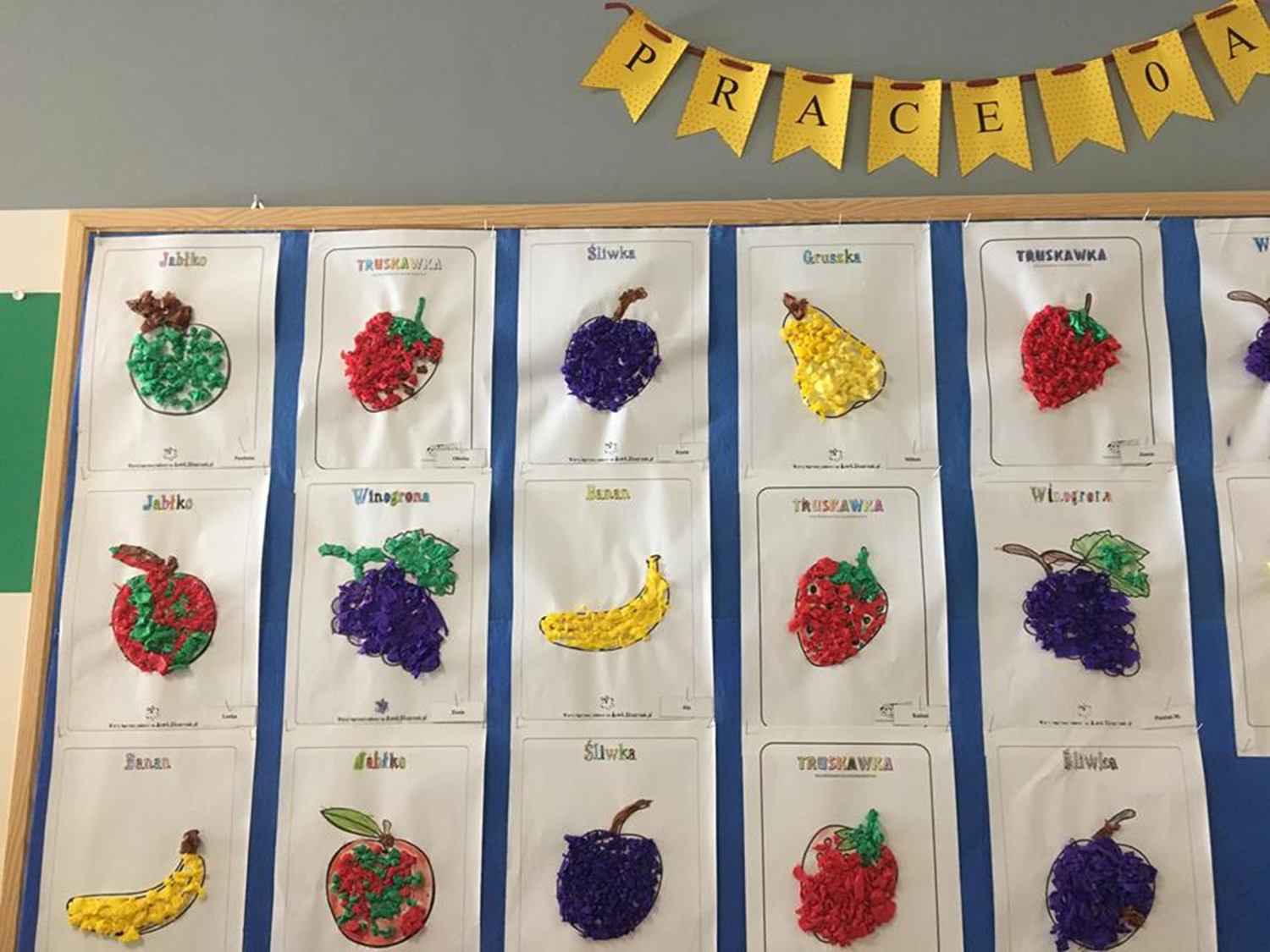 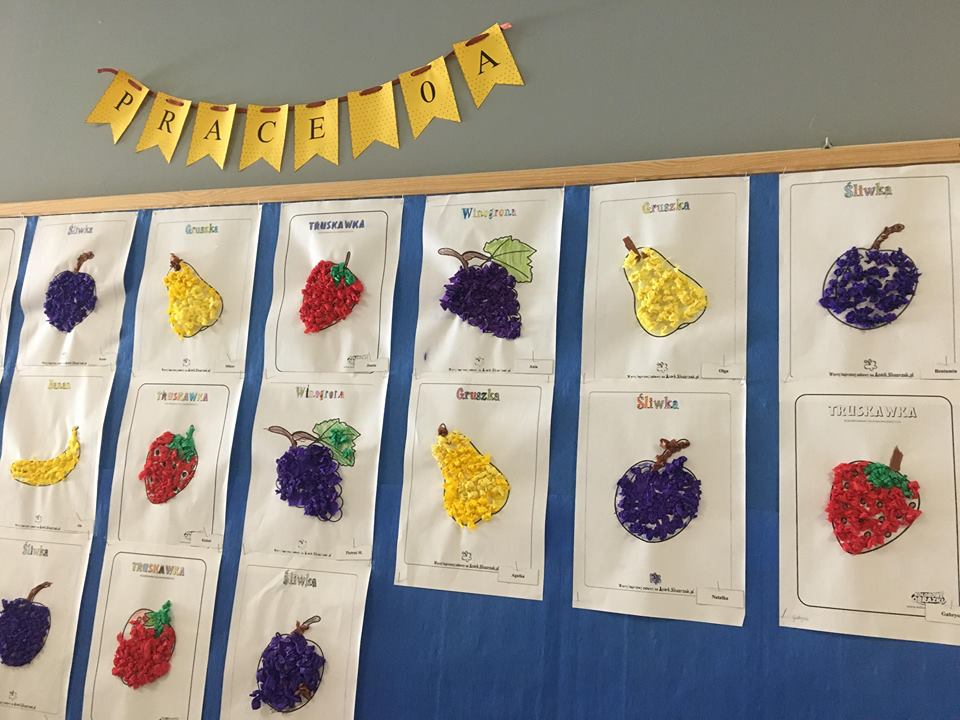 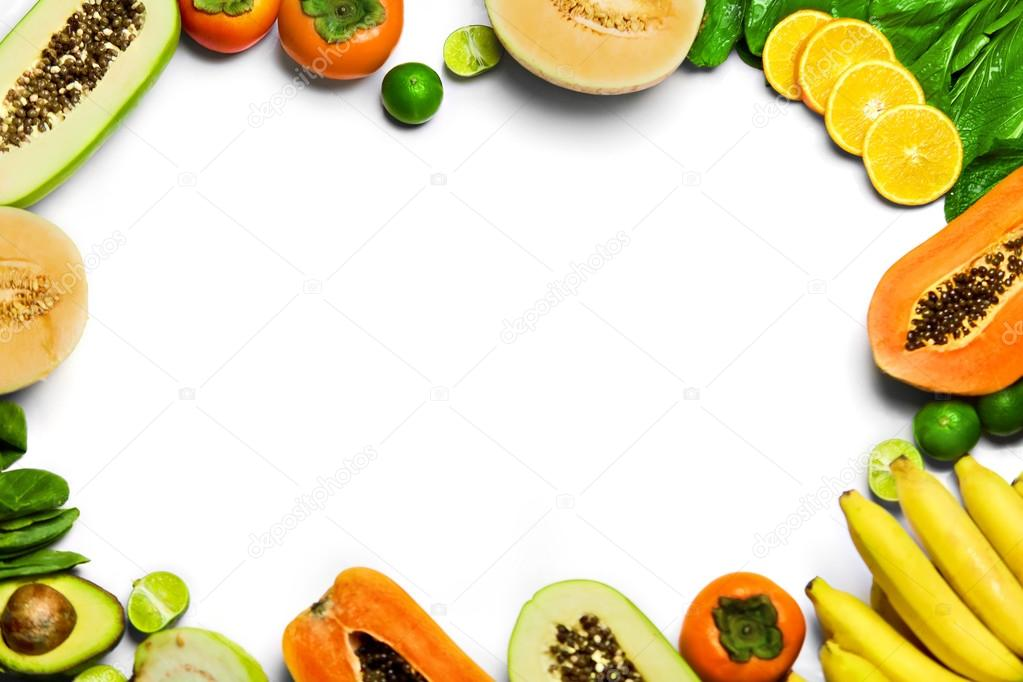 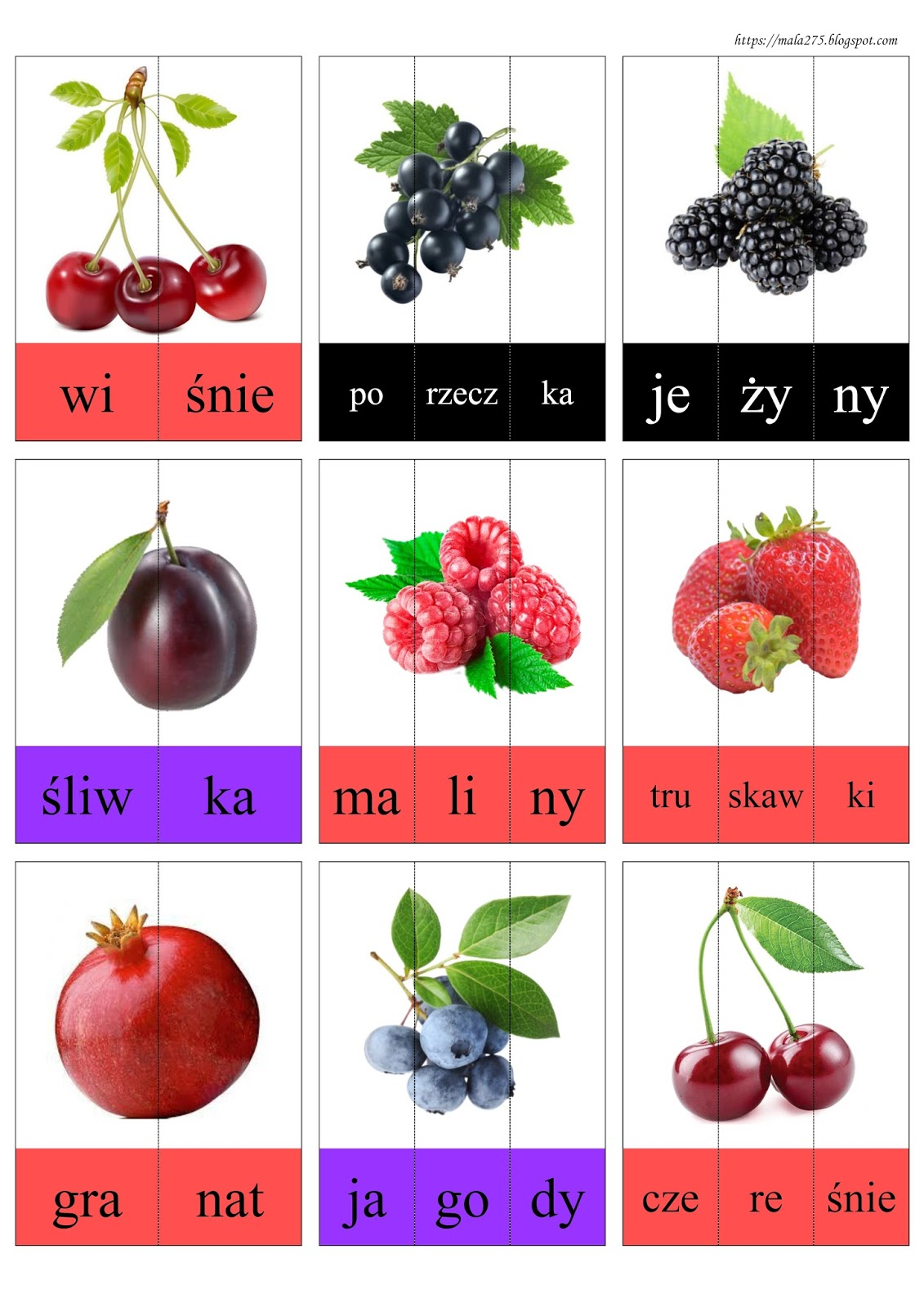 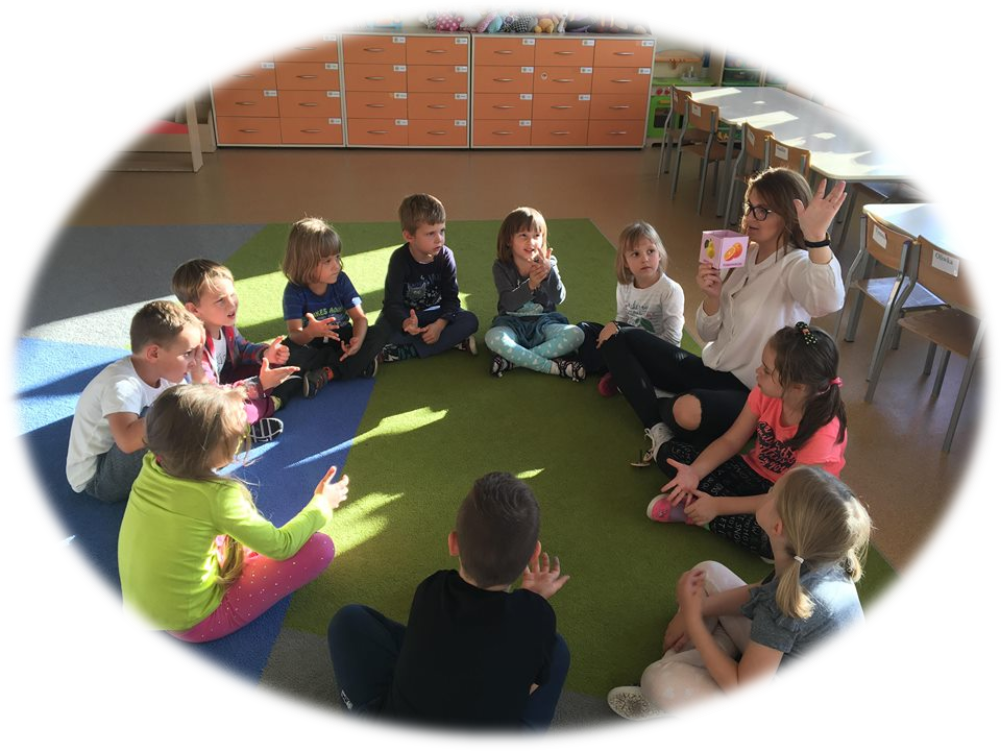 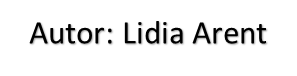